CHÀO MỪNG CÁC EM HỌC SINH ĐẾN VỚI TIẾT HỌC MỚI!
CHỦ ĐỀ 2: 
KHÁM PHÁ BẢN THÂN
HOẠT ĐỘNG GIÁO DỤC THEO CHỦ ĐỀ: HOẠT ĐỘNG 6
Hoạt động 6: 
Xây dựng kế hoạch phát triển sở trường liên quan đến định hướng nghề nghiệp của bản thân trong tương lai
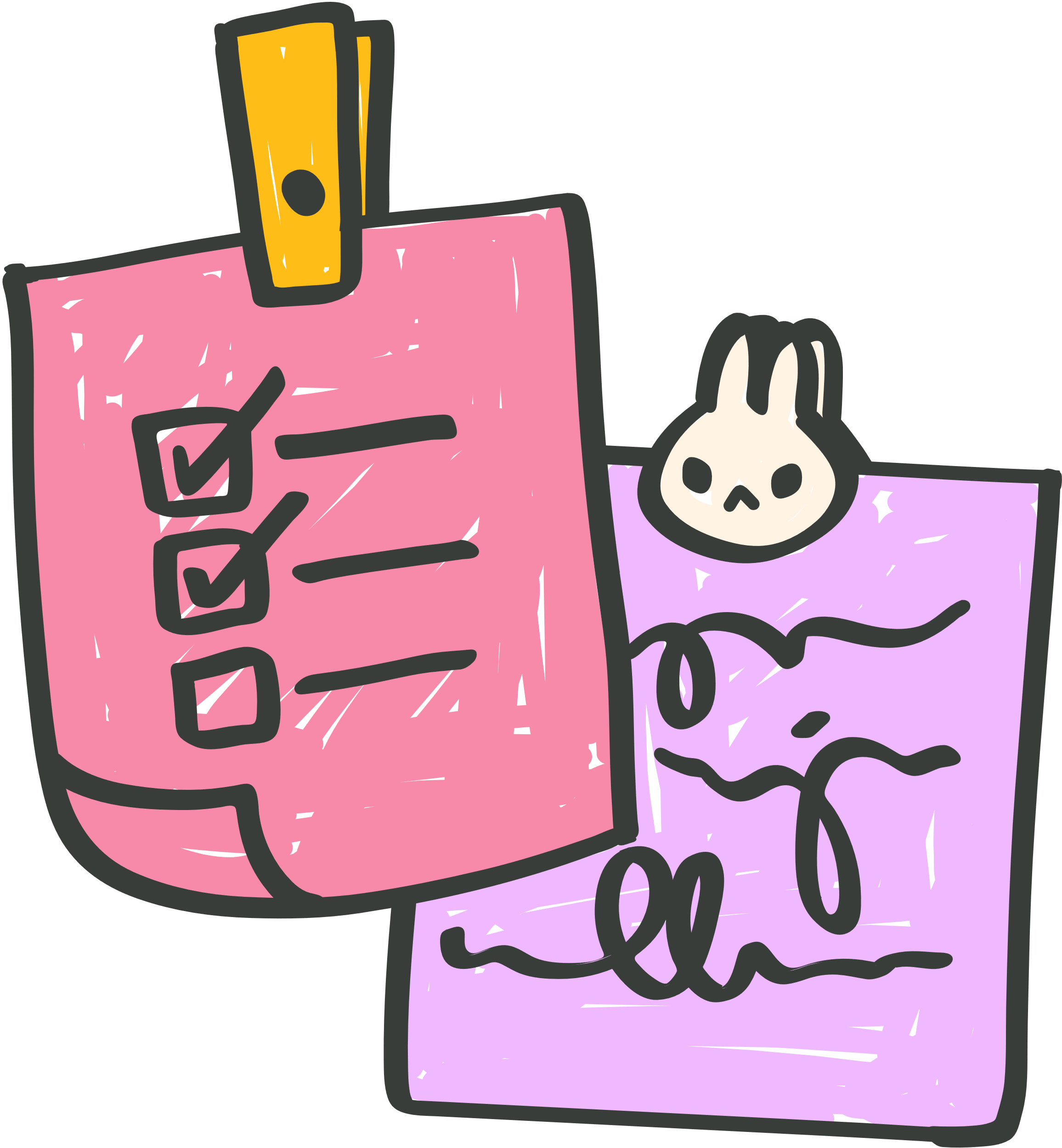 LÀM VIỆC CÁ NHÂN
Xác định hứng thú, sở trường của bản thân
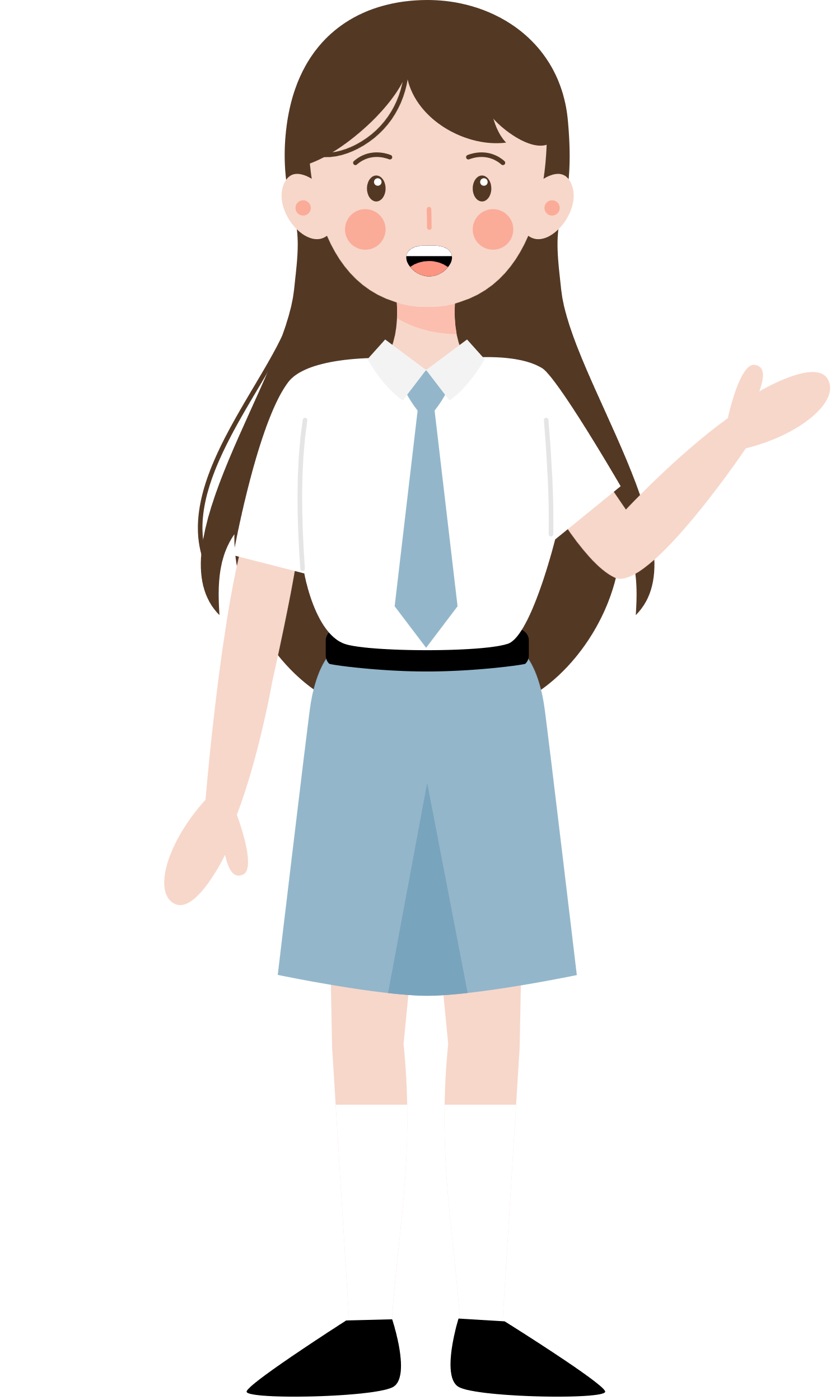 Xác định hứng thú, sở trường của bản thân liên quan đến định hướng nghề nghiệp trong tương lai
GỢI Ý TRẢ LỜI
Một số hứng thú, sở trường như:
Đá bóng
Nấu ăn
May vá
Bơi lội
Vẽ tranh
Ca hát
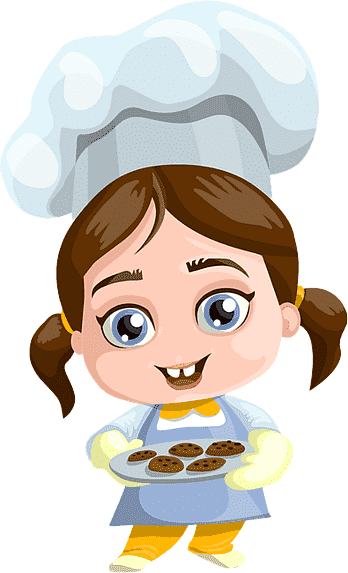 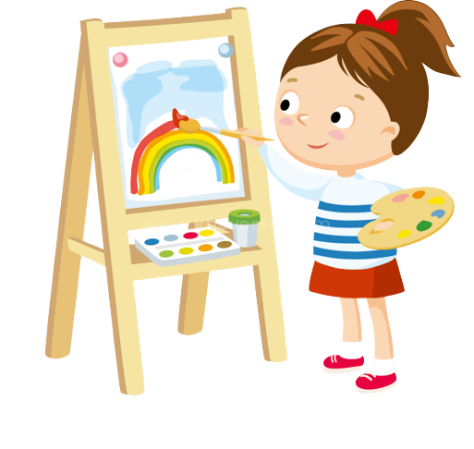 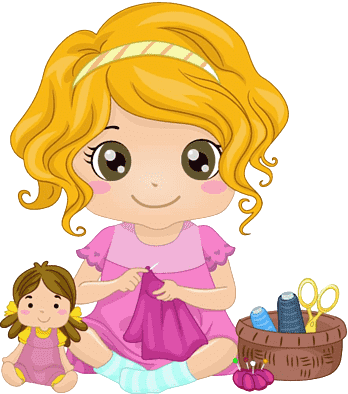 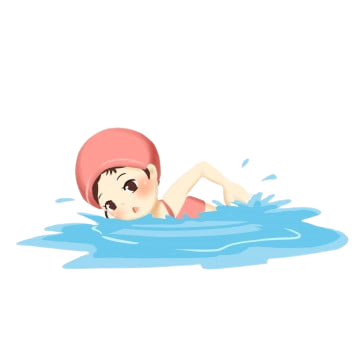 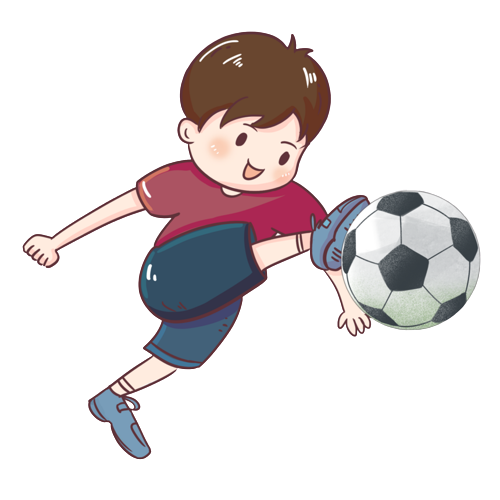 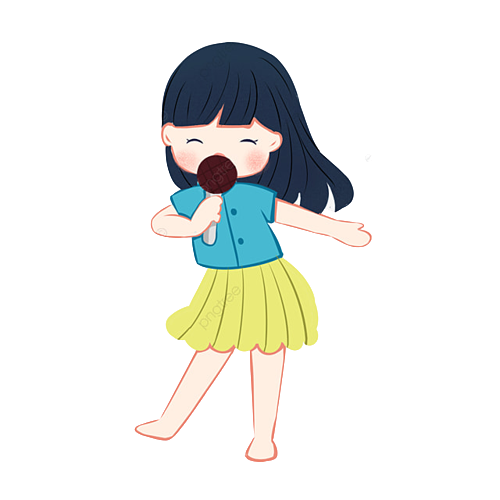 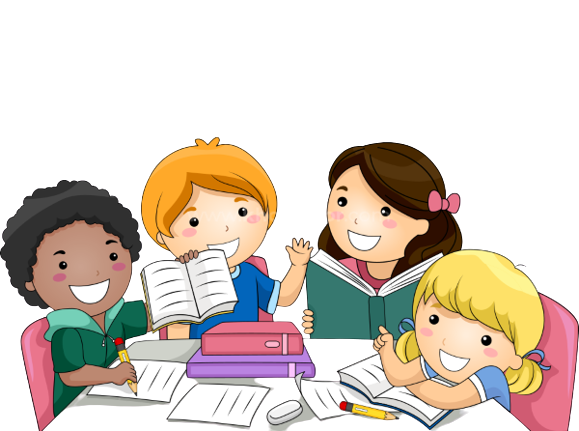 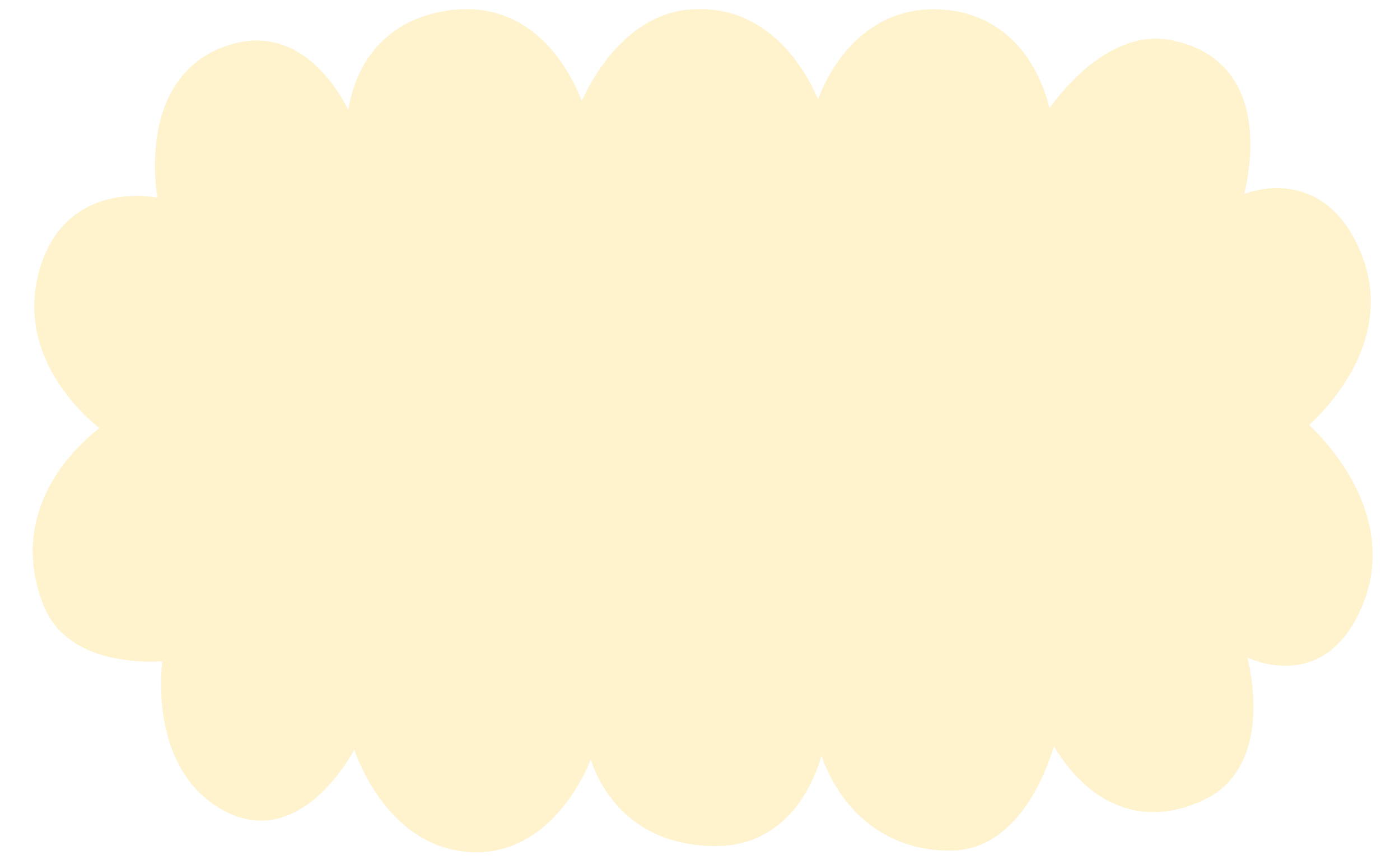 Các em hãy xây dựng kế hoạch phát triển sở trường có liên quan đến định hướng nghề nghiệp trong tương lai dựa vào những gợi ý dưới đây, sau đó chia sẻ trong nhóm
Ví dụ: Kế hoạch phát triển sở trường hướng tới nghề nghiệp trong tương lai
Họ và tên: Nguyễn Thùy Dung
Định hướng nghề nghiệp tương lai: Họa sĩ, diễn giả.
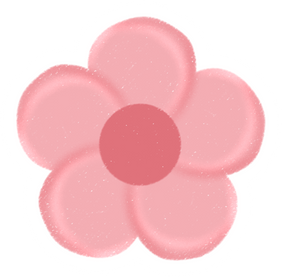 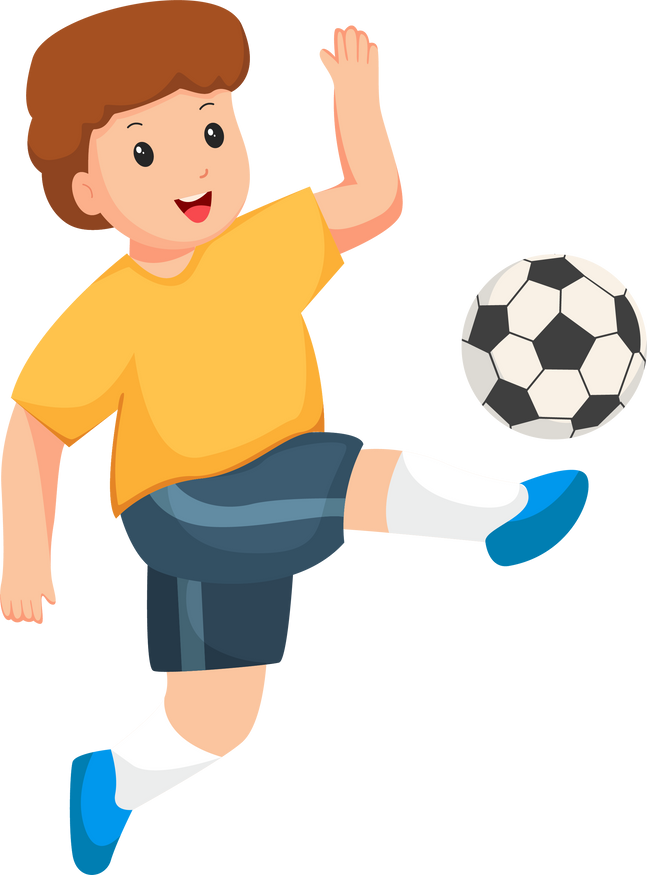 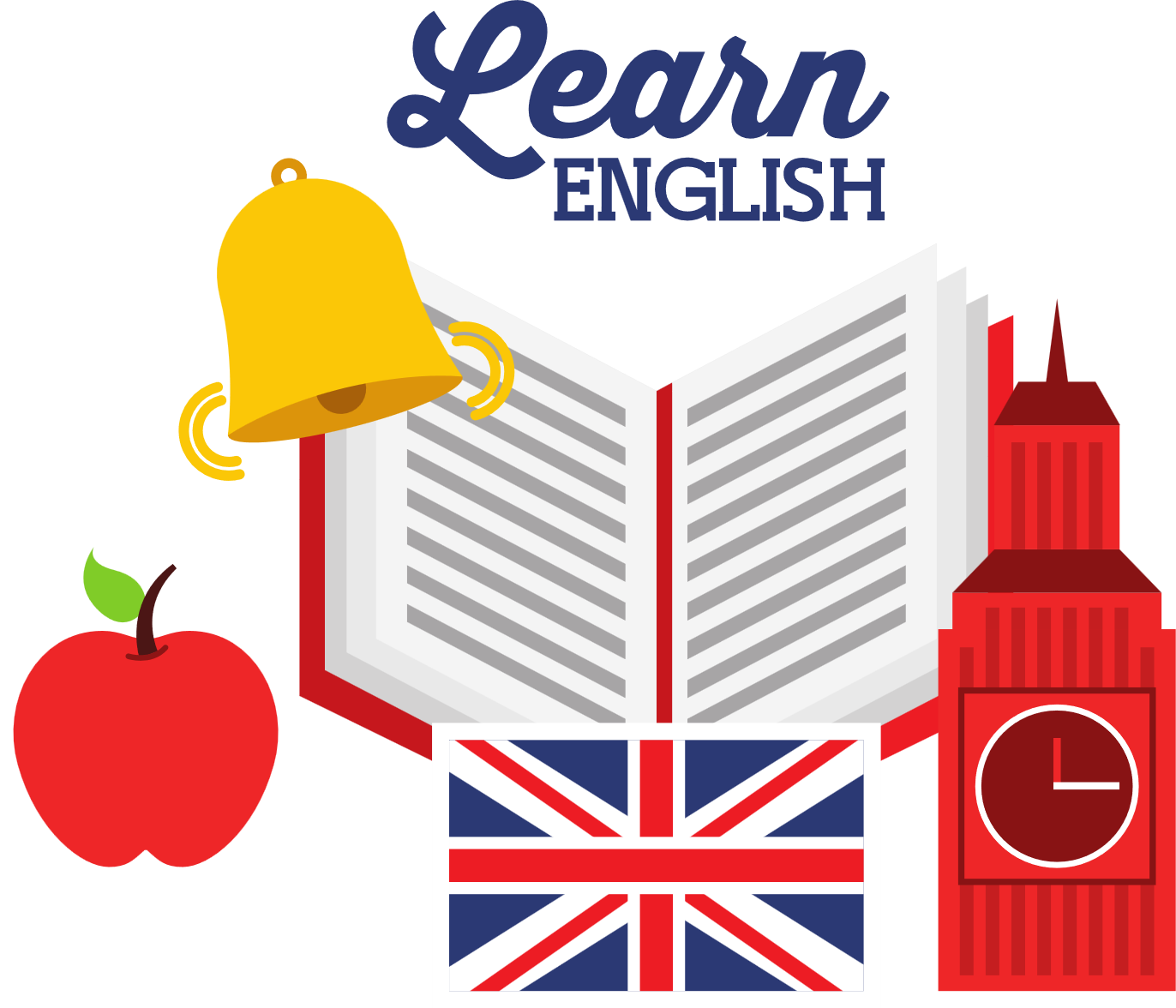 Một số ví dụ minh họa khác
Để phát triển sở trường Tiếng Anh
Để phát triển sở trường đá bóng
Tham gia câu lạc bộ Tiếng Anh.
Xem các chương trình ti vi nói Tiếng Anh.
Mạnh dạn giao tiếp với người nước ngoài khi có điều kiện
Tập nói trước gương,…
Tham gia câu lạc bộ đá bóng của trường.
Đi đá bóng giao hữu cùng các bạn vào cuối tuần.
Xem các trận bóng để học hỏi thêm kinh nghiệm.
HƯỚNG DẪN VỀ NHÀ
Ôn lại các kiến thức đã học hôm nay.
Làm bài tập trong SBT Hoạt động trải nghiệm 11.
Đọc và tìm hiểu trước nội dung Chủ đề 2 – Hoạt động 7,8.
CẢM ƠN CÁC EM ĐÃ CHÚ Ý LẮNG NGHE BÀI HỌC HÔM NAY!